４年「小数のわり算」②
６÷４　の筆算のしかた
５÷４　の筆算のしかた
各スライドへリンクされています。
１．７÷５　の筆算のしかた
１３÷３　の筆算のしかた
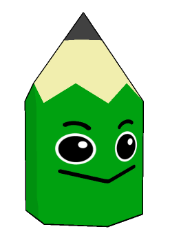 ６Ｌの飲み物を４人で等分すると、１人分は何Ｌになりますか。
式
６÷４
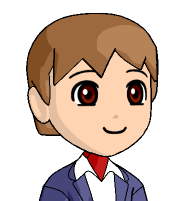 ６÷４＝１あまり２だけど･･･。
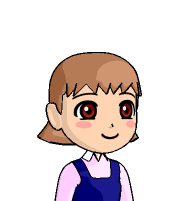 あまりの２Ｌも４等分できないかな？
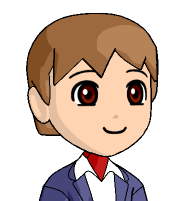 ６Ｌは、０．１Ｌの６０こ分の大きさだから
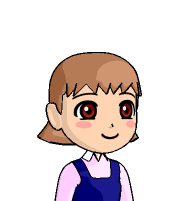 ６０÷４＝１５　０．１Ｌの１５こ分だから
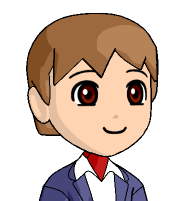 １人分は、０．１×１５＝１．５Ｌ
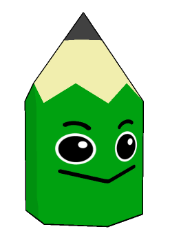 わり算の筆算で、あまりを出さずに計算を続けるしかたを考えよう
１
たてる
一の位の６を４でわり
商１を一の位にたてる
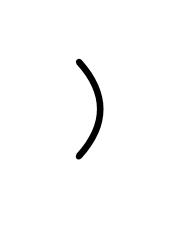 かける
４
４と１をかける
２
ひ　く
６から４をひく
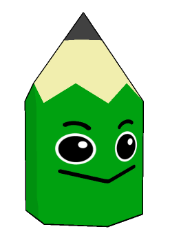 ２は、0.1の何こ分の大きさですか
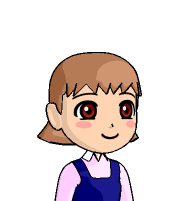 ２は、0.1の２０こ分です。
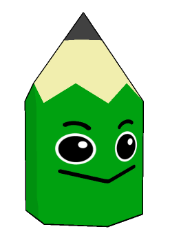 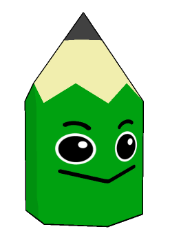 わり算の筆算で、あまりを出さずに計算を続けるしかたを考えよう
６を6.0と考えてわり算を続けましょう。
たてる
５
１
かける
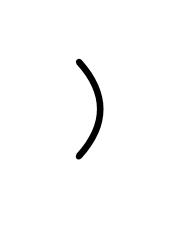 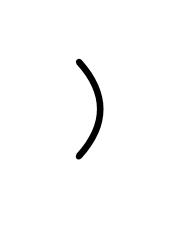 ０
０
４と５をかける
４
ひ　く
20から20をひく
２
う　つ
２
０
わられる数の小数点にそろえて、
商の小数点をうつ
０
おろす
６÷４＝1.5　　　答え　1.5Ｌ
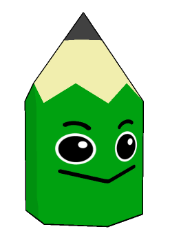 ５÷４の筆算で、あまりを出さずに計算を続けるしかたを考えよう
１
２
５
たてる
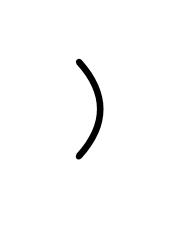 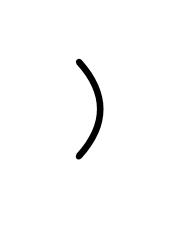 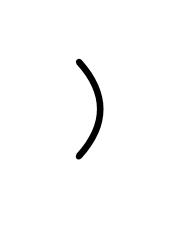 ０
０
０
０
かける
４
１
ひ　く
８
５を５.0と考えてわり算を続けます。
２
う　つ
２
０
５を５.0０と考えてわり算を続けます。
おろす
０
５÷４＝1.２５
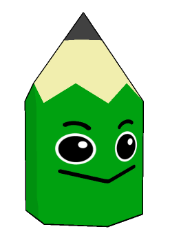 1.7÷５の筆算を、わりきれるまでしましょう。
３
０
４
たてる
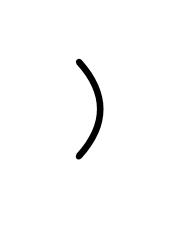 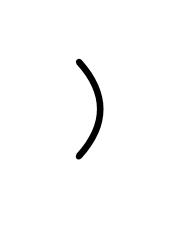 ０
０
かける
５
１
２
ひ　く
０
２
1.7を1.70と考えてわり算を続けます。
０
う　つ
おろす
1.7÷５＝０.３４
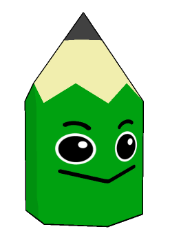 １３ｄＬのスープを３人で等分すると、１人分は何ｄＬですか。
1３÷３＝４.３３･･
たてる
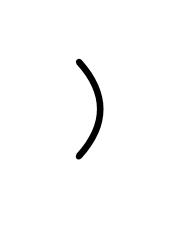 商は4.33･･･でわりきれない
かける
1人分は何ｄＬといえばいい？
わりきれないときの商の表し方
ひ　く
商を上から２けたのがい数で
表します。
上から①　②　③
う　つ
４.３３
上から３つめの位で四捨五入
おろす
答え　約4.3ｄＬ